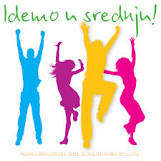 Upisi u srednju školu                  za šk.god. 2016./2017.
Ivana Jakić, psiholog
Martina Jajtić, pedagog
Vrijeme je…....za razmišljanje o upisima
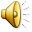 NAJČEŠĆE GREŠKE PRI ODABIRU ZANIMANJA
Nepoznavanje zanimanja
Precjenjivanje i podcjenivanje vlastitih sposobnosti
Želje i zahtjevi roditelja nisu u skladu s učenikovim sposobnostima
Izbor škole radi prijateljstva
Najbliža škola
Muško-ženska zanimanja
Gimnazija-izlaz za nevolju
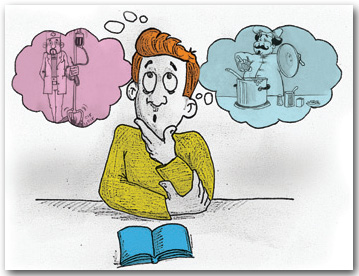 NAJTRAŽENIJA ZANIMANJA U 2015. godini
Prema stručnoj spremi najtraženija su bila sljedeća zanimanja:
Preuzeto sa: https://www.moj-posao.net/Vijest/75554/Konobari-prodavaci-i-programeri-najtrazenija-zanimanja-u-2015/55/
PRIJAVE I UPISI U SŠ
Upisi se provode elektroničkim načinom putem Nacionalnog  informacijskog sustava prijava i upisa u srednje škole – NISpuSŠ na web stranici www.upisi.hr, a na temelju natječaja za upis koji raspisuju i objavljuju škole.

Prijave u sustav NISpuSŠ  od 2.6.2016.
Objava natječaja  do 17. lipnja 2016.
PRIJAVA
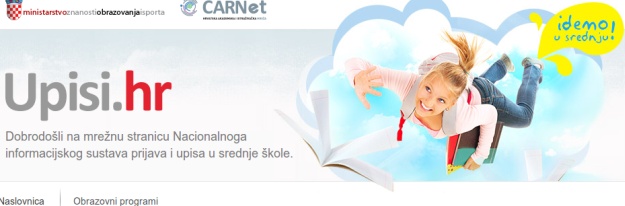 Učenici u OŠ dobivaju elektronički identitet kojim se prijavljuju na stranicu www.upisi.hr
SMS-om dobivaju PIN  PIN je osobni identifikacijski broj koji služi za dodatnu zaštitu i privatnost podataka svakoga kandidata
Odabiru max 6 programa i navode ih prema redoslijedu želja  početak biranja programa 27.6.2016.
     Lista prioriteta! 
Trenutno bodovno stanje i poredak na rang listama vidljivo je odmah po prijavi programa. Bitno je redovito pratiti promjenu stanja na rang listama!
PRIJAVA I UPIS
Zaključavanje liste 6.7.2016.  ispis PRIJAVNICA s konačnom listom prioriteta učenika

Učenik i roditelj/skrbnik zatim potpisuju prijavnicu, čime potvrđuju listu prioriteta odnosno odabir učenika (ne jamči upis!)

Objava konačnih ljestvica poretka 11.7.2016.  kandidati stječu pravo upisa u program obrazovanja najvišega prioriteta u kojemu  se nalaze u sklopu upisne kvote.
UPIS
Učenik svoj upis potvrđuje vlastoručnim potpisom i potpisom roditelja/skrbnika na obrascu (UPISNICI) koju preuzima iz NISpuSŠ-a. 

Učenik je dužan dostaviti srednjoj školi koju upisuje potpisanu upisnicu i ostalu potrebnu dokumentaciju u predviđenim rokovima.

Tek tada kandidat je upisan u I. razred SŠ.
ELEMENTI 
VREDNOVANJA
POSEBNI
ZAJEDNIČKI
DODATNI
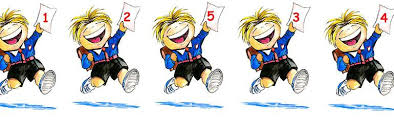 Zajednički
prosjeci svih zaključnih ocjena na dvije decimale od 5. do 8. razreda (max. 20 bodova)
za upis u programe u trajanju manjem od tri godine vrednuje se prosjek svih zaključnih ocjena od 5. do 8. razreda
za upis u trogodišnje strukovne programe i programe za vezane obrte vrednuju se i zaključne ocjene u 7. i 8. raz. iz Hrvatskog jezika, Matematike i prvog stranog jezika (max. 50 bodova)
Gimnazije- vrednuju se i zaključne ocjene u 7. i 8. raz. iz Hrvatskog jezika, Matematike i prvog stranog jezika te triju nastavnih predmeta važnih za nastavak obrazovanja (dva su propisana Popisom  predmeta posebno važnih za upis , a jedan samostalno određuje SŠ)   (max. 80 bodova)
Dodatni
sposobnosti
darovitost
znanje 

Dokazuju se i vrednuju na osnovi:
provjere posebnih znanja, sposobnosti i darovitosti (likovni, glazbeni, plesni, sportski programi)
rezultata postignutih na natjecanjima u znanju
rezultata postignutih na natjecanjima školskih sportskih društava
*znanje + sport = vrednuje se isključivo jedno (najpovoljnije) postignuće
Dodatni
NATJECANJA IZ ZNANJA
Pravo na izravan upis ili dodatne bodove ostvaruju kandidati na osnovi rezultata koje su postigli na državnim/međunarodnim:
natjecanjima u znanju iz nastavnih predmeta: HJ, MAT, prvi strani jezik
natjecanjima u znanju iz dvaju nastavnih predmeta posebno važnih za upis u skladu s Popisom predmeta posebno važnih za upis
jednom natjecanju iz znanja koji samostalno određuje SŠ
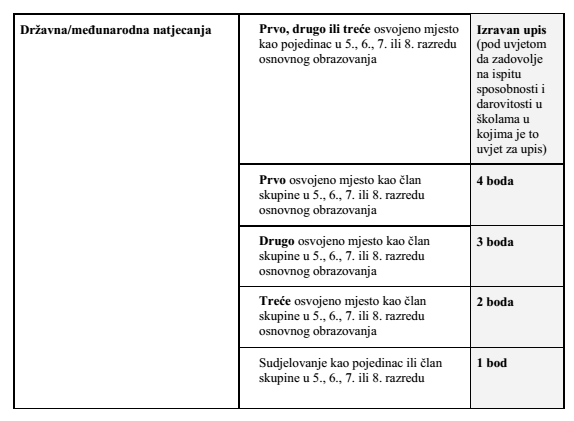 Preuzeto iz Pravilnika o elementima i kriterijima za izbor kandidata za upis u I. razred SŠ (2015)
Dodatni
SPORTSKA NATJECANJA
Kandidatima se vrednuju rezultati koje su postigli u posljednja 4 razreda OŠ na natjecanjima školskih sportskih društava
Pravo na dodatne bodove kandidati ostvaruju na temelju službene evidencije o rezultatima održanih natjecanja školskih sportskih društava koju vodi Hrvatski školski sportski savez
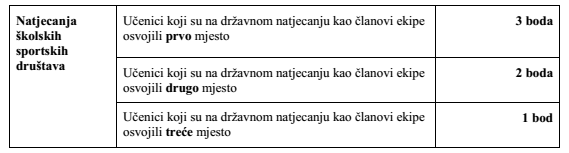 Preuzeto iz Pravilnika o elementima i kriterijima za izbor kandidata za upis u I. razred SŠ (2015)
Prijava učenika u odjele za sportaše
2.6.-5.6.2016.  iskazivanje interesa u sustavu
13.6.2016.  objava preliminarnih
			rang lista
20.6.2016.  objava konačne 
			rang liste
20.6.-24.6.2016.  unos rang lista 
				u sustav
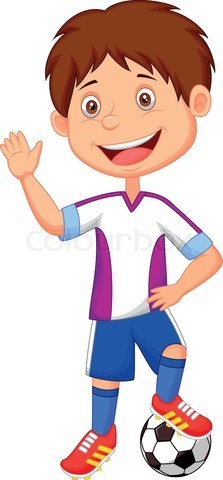 Posebni
Poseban element vrednovanja kandidata čini vrednovanje uspjeha:
kandidata sa zdravstvenim teškoćama (1 bod)
kandidata koji žive u otežanim uvjetima obrazovanja uzrokovanih nepovoljnim ekonomskim, socijalnim i odgojnim čimbenicima (1 bod)
kandidata za upis na osnovi Nacionalne strategije za uključivanje Roma (2 boda)
kandidata hrvatskih državljana čiji su roditelji državni službenici koji su po službenoj dužnosti u ime RH bili upućeni na rad u inozemstvo (izravan upis ukoliko se zadovolje svi uvjeti) 

*Priznaje se isključivo 1 (najpovoljnije) pravo!
UČENICI U OTEŽANIM ŽIVOTNIM OKOLNOSTIMA
Kategorija
Dokumentacija
jedan ili oba roditelja s dugotrajnom teškom bolesti 
dugotrajno nezaposlena oba roditelja

samohrani roditelj korisnik socijalne skrbi

ako je učeniku jedan roditelj preminuo

dijete bez roditelja ili odgovarajuće roditeljske skrbi
Liječnička potvrda 

Potvrda HZZ-a 


Potvrda CZSS-a ili drugog nadležnog tijela

Isprava iz matice umrlih ili smrtni list

Potvrda nadležnog CZSS-a
UČENICI S TEŠKOĆAMA
Učenici s promijenjenim oblikom školovanja- 
javljaju se u Gradski ured za obrazovanje, kulturu i sport 
    2.6.-15.6.2016.
rangiraju se na zasebnim ljestvicama, a temeljem ostvarenog ukupnog broja bodova utvrđenog tijekom postupka vrednovanja 
razvrstavaju se u programe za koje posjeduju stručno mišljenje HZZ-a 
potrebno je zadovoljiti i na ispitu darovitosti u školama u kojima je to uvjet za upis
Dokumentacija:
Rješenje o primjerenom obliku školovanja
Mišljenje HZZ-a (i med.dokumentacija)
Obrazac za prijavu
ROKOVI ZA UČENIKE S TEŠKOĆAMA
Ljetni upisni rok
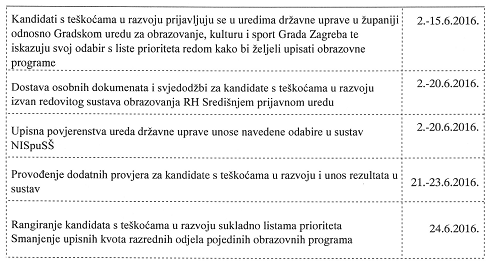 Jesenski
upisni rok
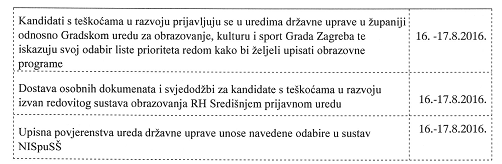 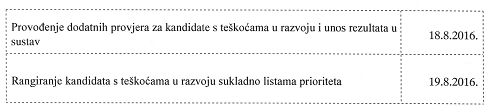 ROKOVI ZA REDOVITE KANDIDATE
Ljetni upisni rok
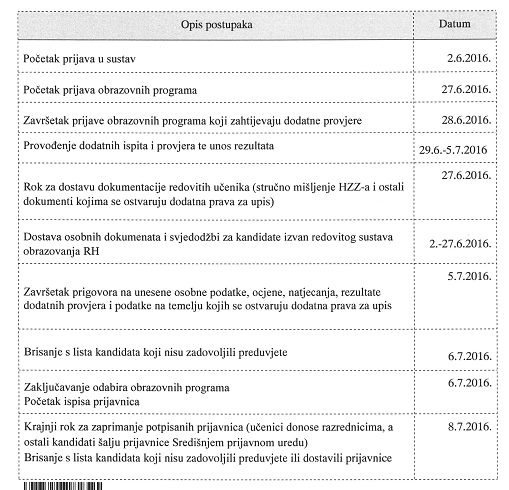 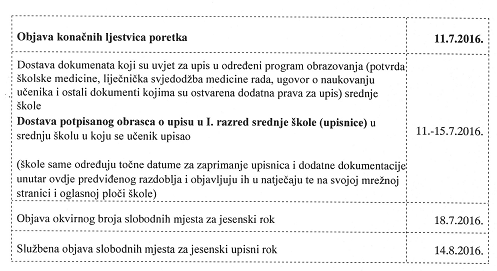 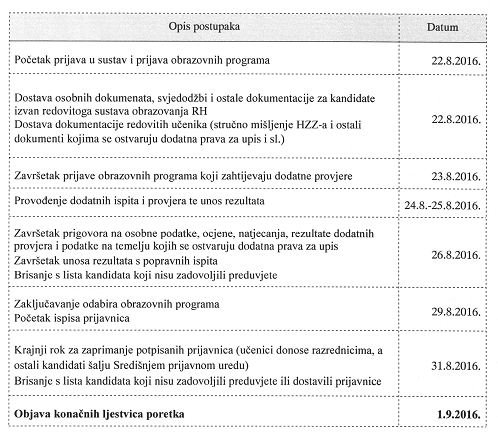 Jesenski
upisni rok
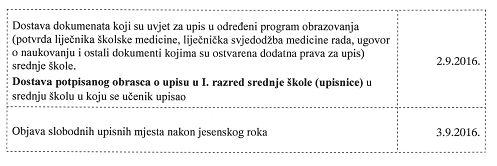 NAKNADNI UPISNI ROK
Mogućnost prijave u programe u kojima je nakon jesenskog roka ostalo slobodnih mjesta
Od 5. do 9. rujna 2016.
O upisu učenika u naknadnome roku odlučuje upisno povjerenstvo škole temeljem pisanoga zahtjeva učenika te podatke o upisu unosi u NISpuSŠ, po zaprimljenoj potpisanoj upisnici učenika te ostaloj dokumentaciji potrebnoj za upis
POTVRDE
POTVRDA -utvrđivanje zdravstvene sposobnosti (NEPOSTOJANJE KONTRAINDIKACIJA)
Izdaje školski liječnik 
Za svako odabrano zanimanje 

Liječnička svjedodžba medicine rada i Ugovor o naukovanju/provedbi praktične nastave
 dostavljaju se u upisanu SŠ
ULOGA RODITELJA
Pratite dijete pri svakom koraku prijave
Pribavite i dostavite potrebne dokumente na vrijeme
Pomognite djetetu da realno postavi prioritete
Redovito pratiti rang liste
NE VRŠITE PRITISAK NA PROFESORE
Informiranje o upisima
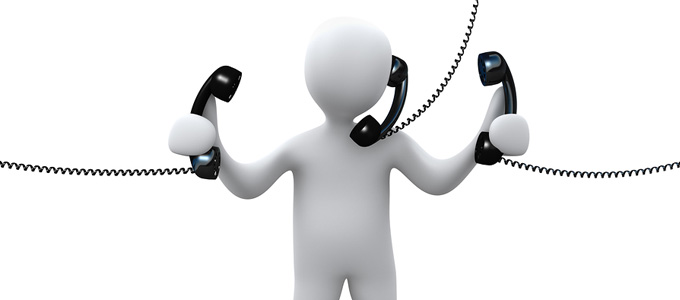 web stranica www.upisi.hr
Brošure za upis u srednju školu (MZOS)
“Dan otvorenih vrata škole”
web stranica www.upisi.weebly.com
Pravilnik o elementima i kriterijima za izbor kandidata za upis u I. razred SŠ (2015)
Odluka o upisu učenika u I. razred SŠ
CARNET  helpdesk@skole.hr ili 01/6661-500
PITANJA
HVALA NA PAŽNJI
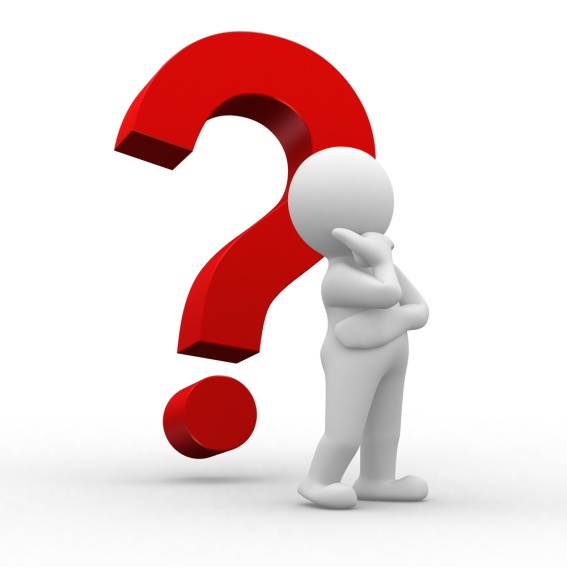